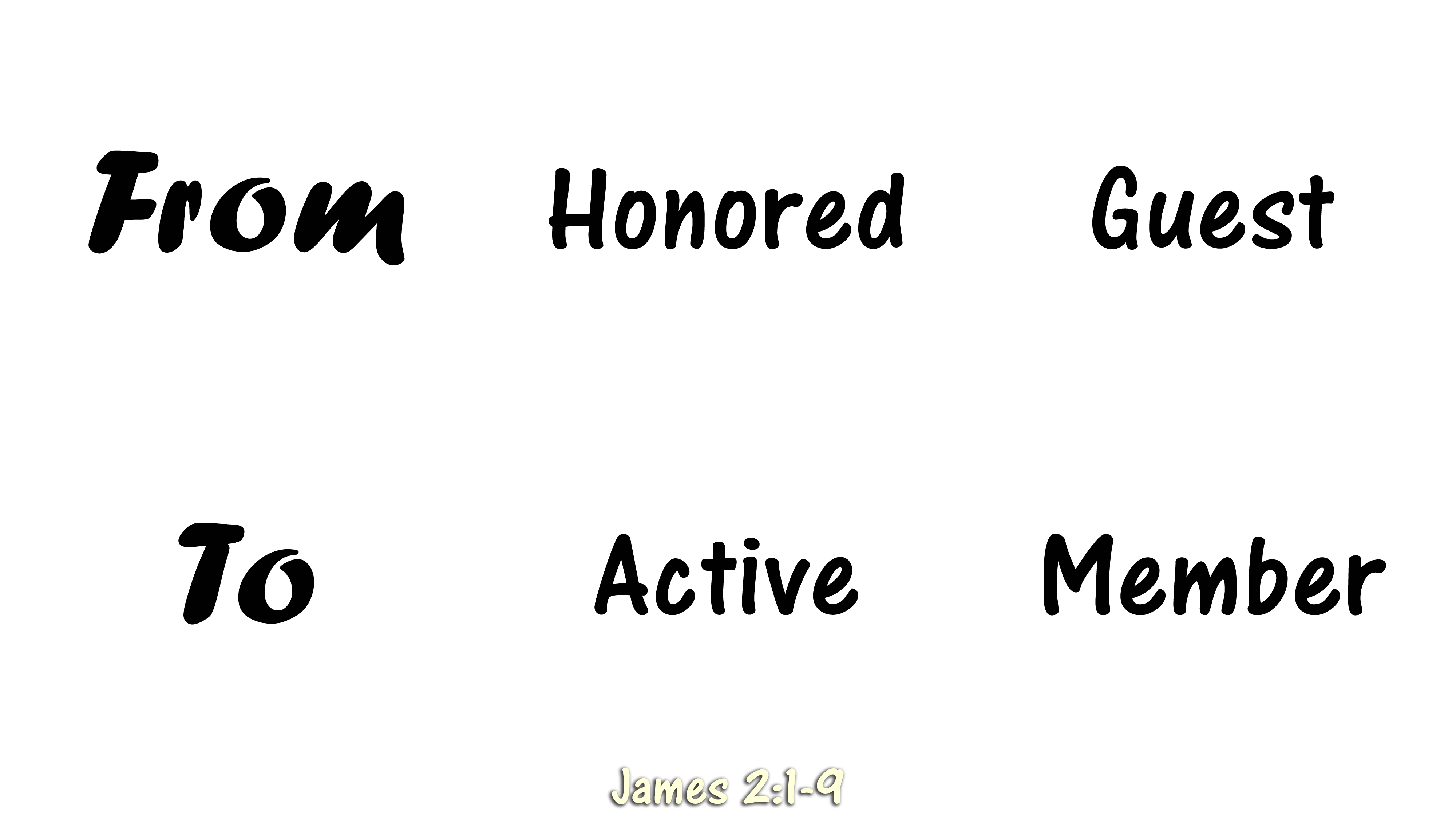 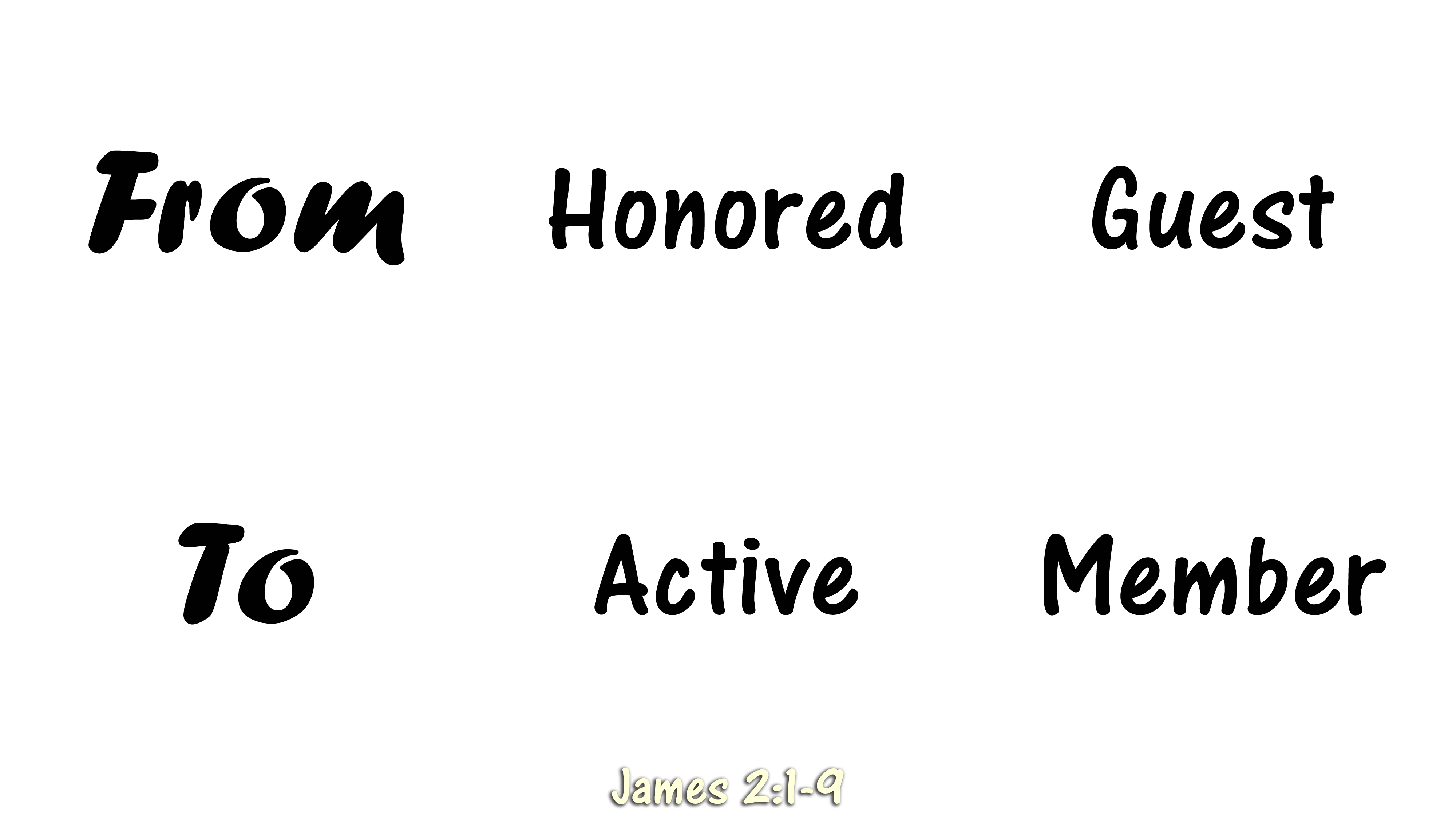 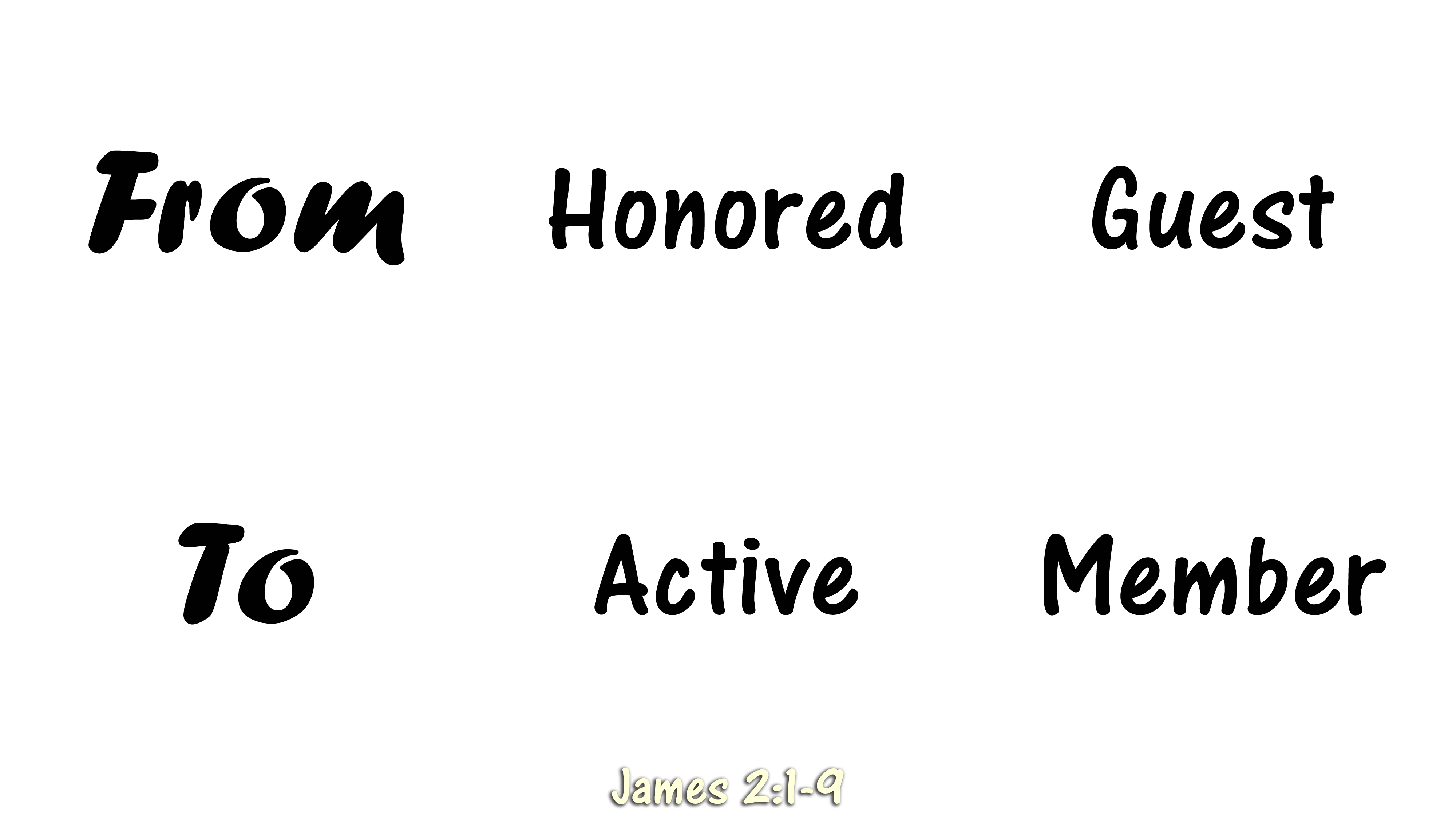 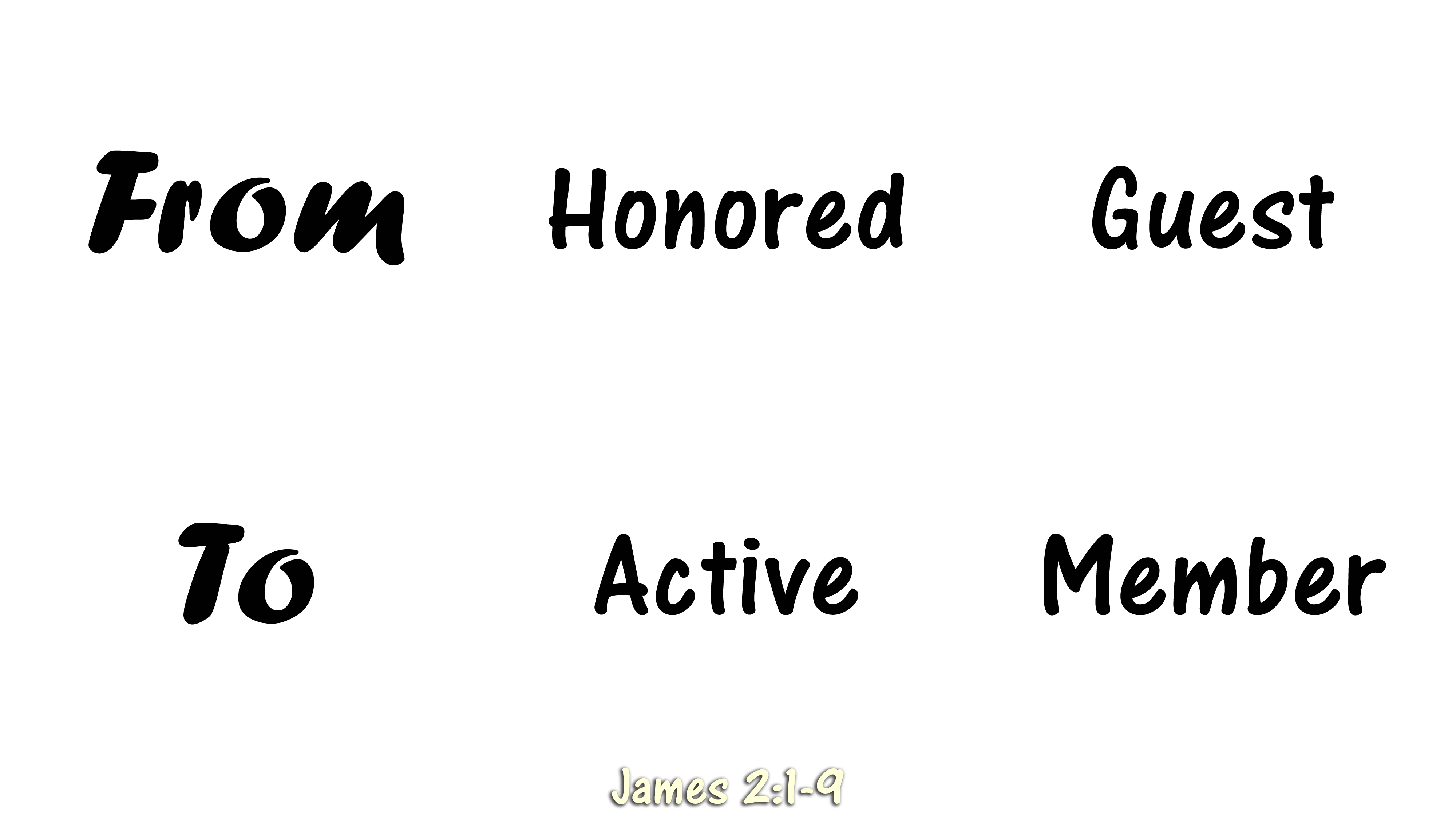 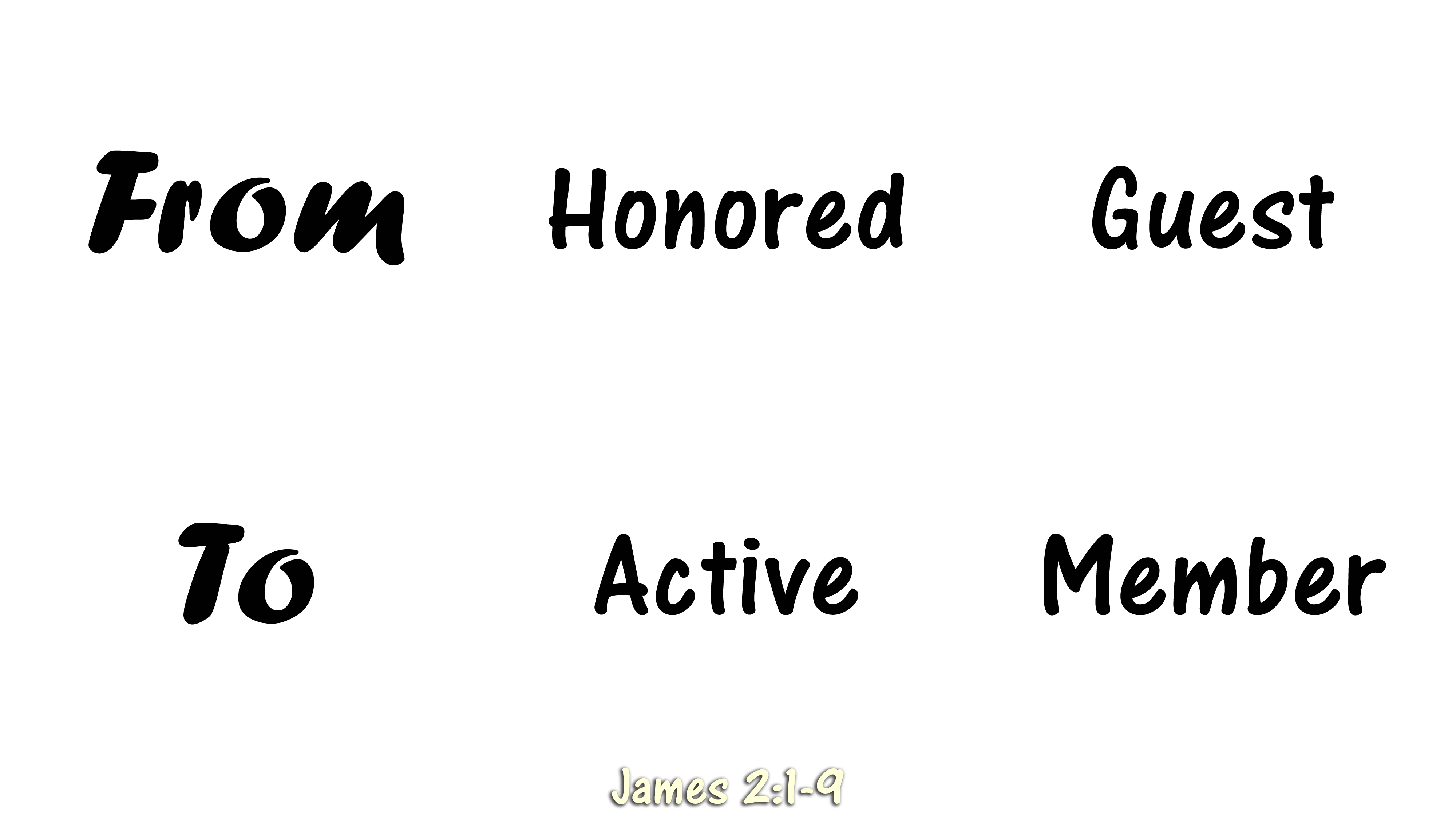 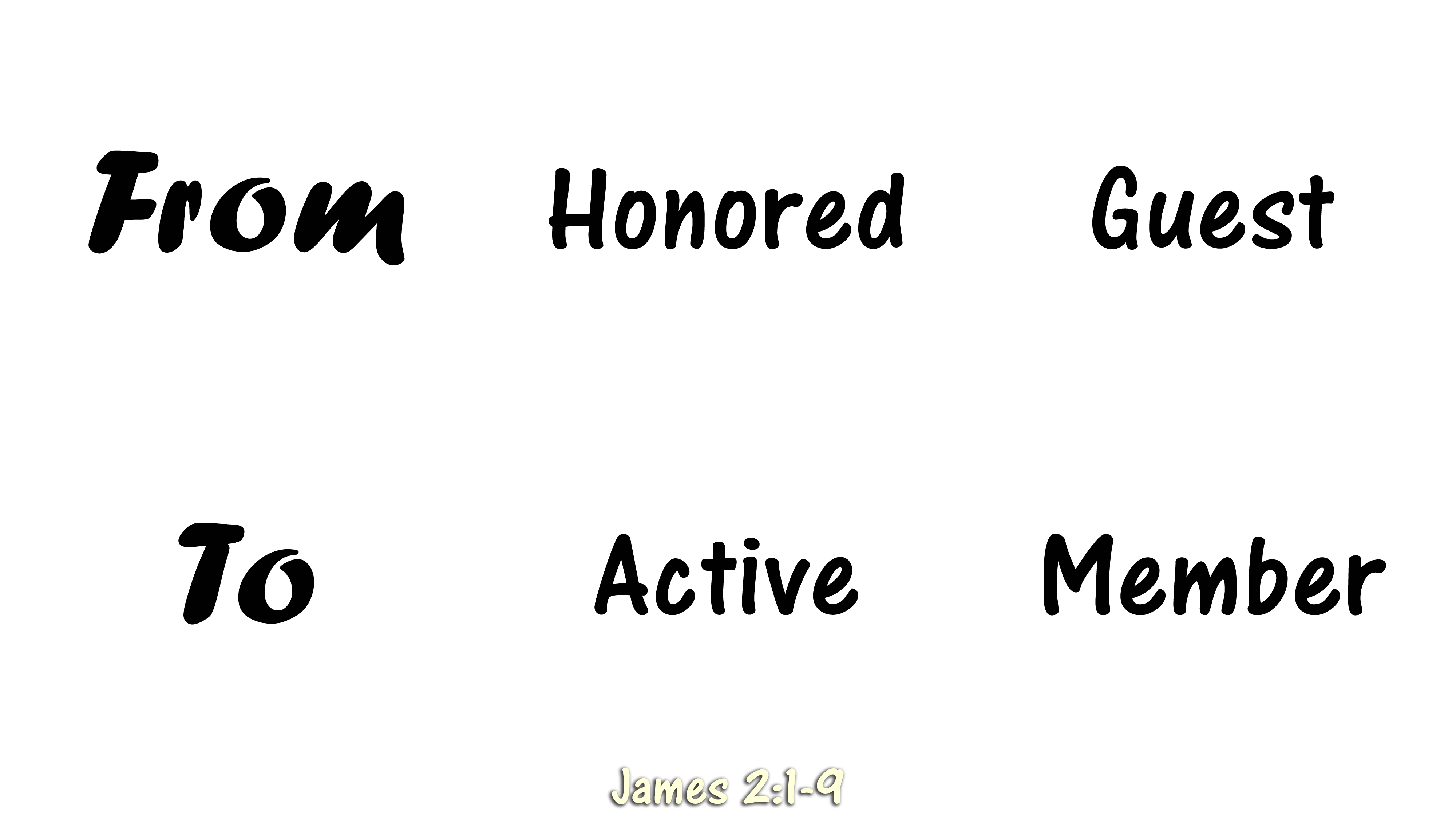 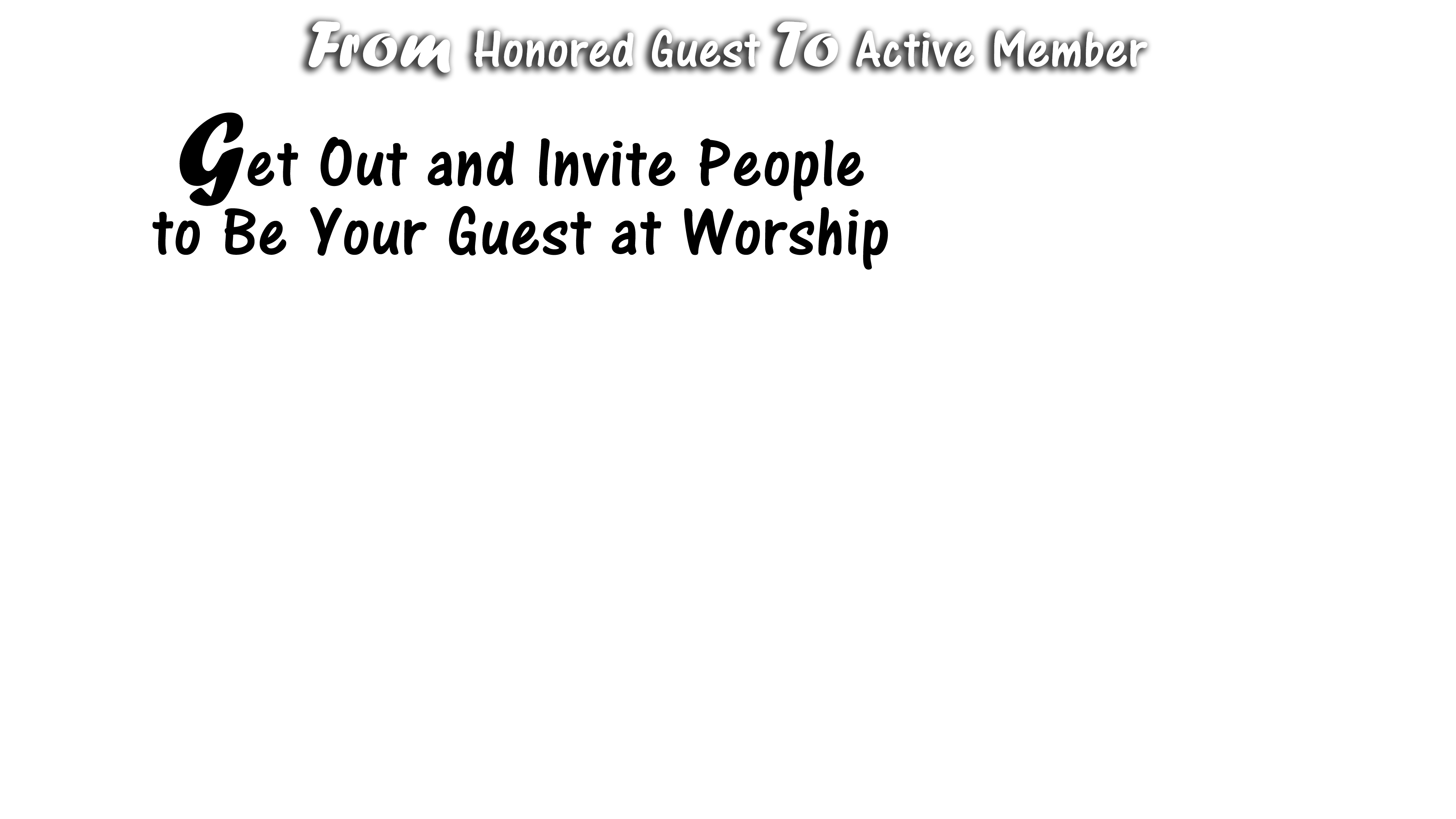 PURPOSE: To get people in the door to experience the New Testament church, New Testament worship and Christian love in action
Jesus taught and showed us to say: “Come and see” (John 1:39, 46; 4:29)
Invite people to worship and every church-related event you can
Spread the seed to everyone every day 
In addition, look for special windows of opportunity into people’s lives
Whether they come or not, you get an A+ every time you invite
They may not come that time, but PBL church now has a place in their brain
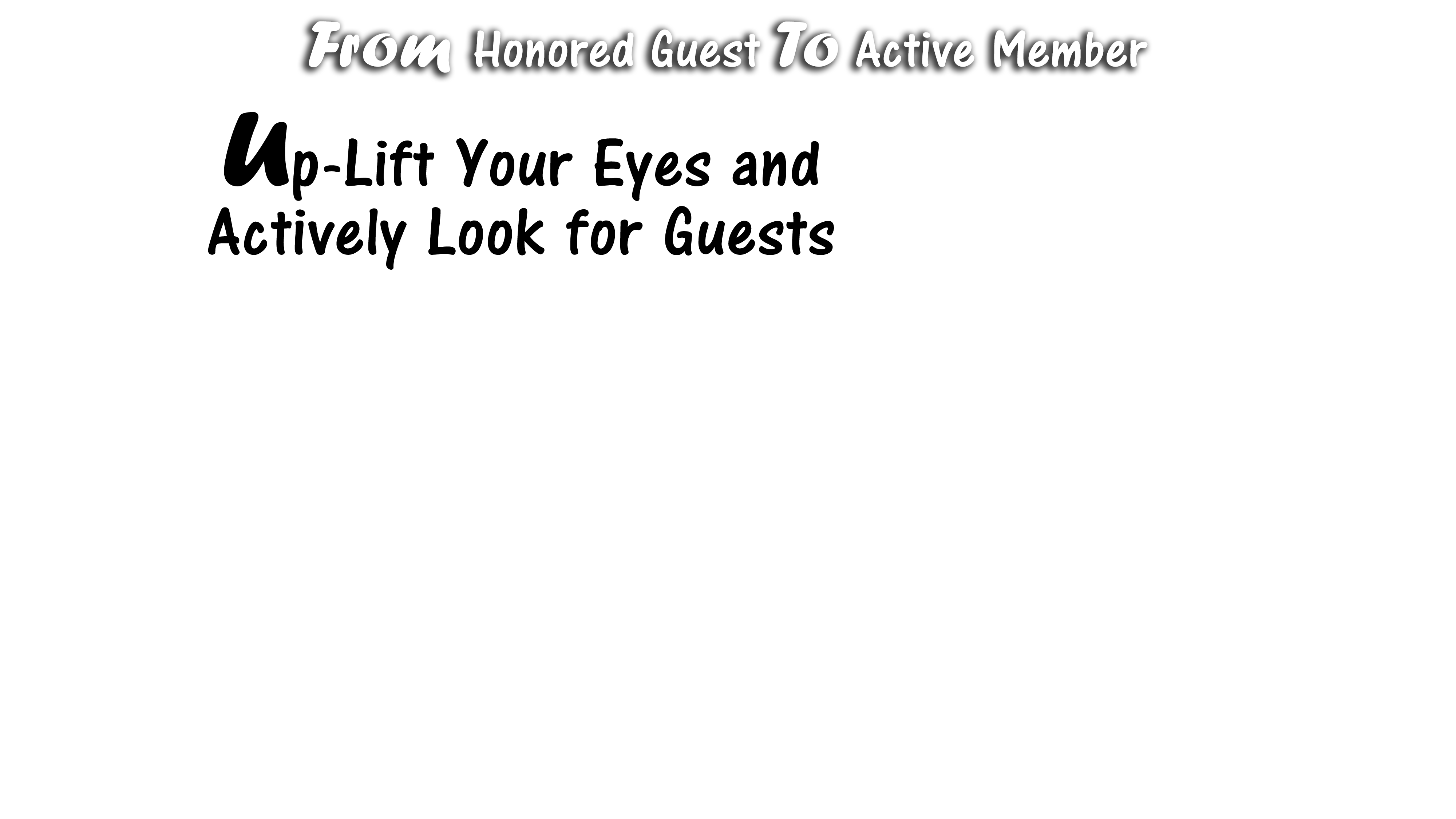 PURPOSE: To make a good first impression upon our guests
Jesus taught us to lift up our eyes and look, anticipating opportunities (John 4:35; Luke 15:20)
You only have one opportunity to make a good first impression
This starts in the parking lot
Do you know how hard it is for guests to come that first time?
Engage right off with them in a positive way
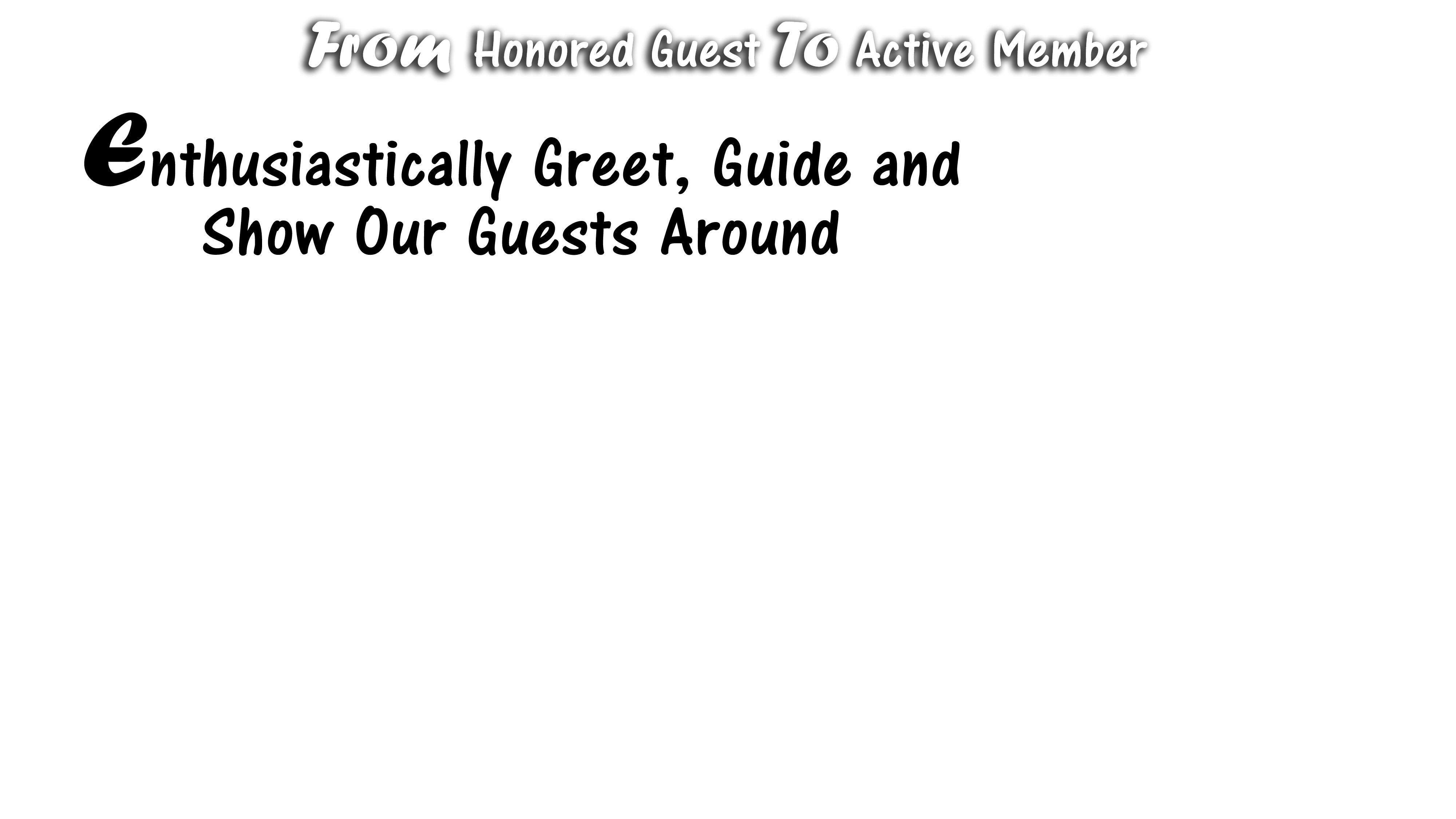 PURPOSE: Make them feel at home and at ease at PBL
Warmly greet every guest you see (Jas. 2:1-9) 
Invite them to sit with you in class and worship
Escort them to children’s classrooms, then adult classes (cf. Luke 22:7-13)
If they come in late, ushers need to seat them
Ushers: Get members to move to the middle of the pew
Members: Move and make room for guests coming in
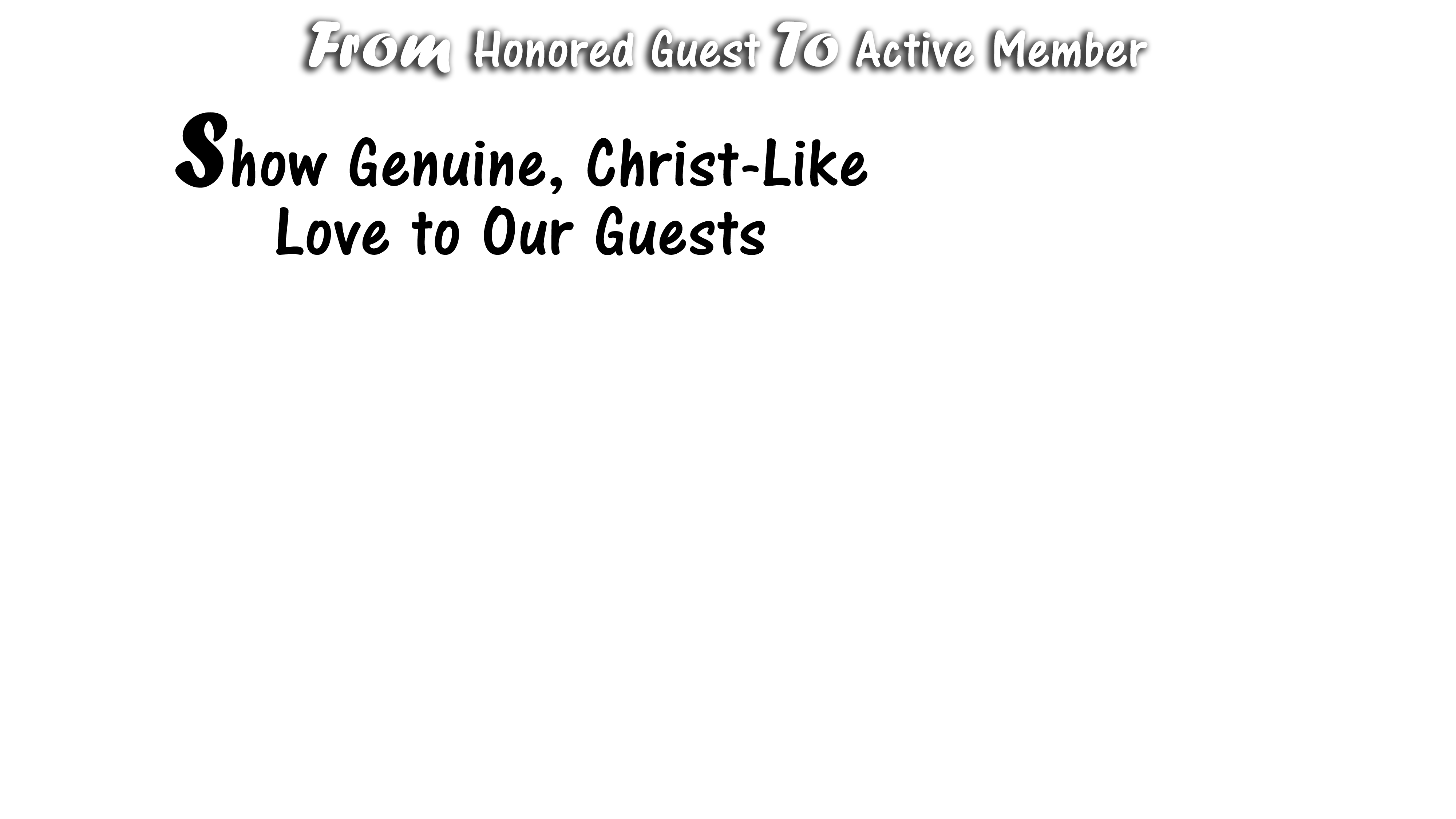 PURPOSE: To make them feel they are truly wanted (love will bring them back)
Jesus showed how to show love to a guest (Luke 7:36-50)
Put yourself in their place (Matt. 22:39 + Luke 6:31)
Practice the 10-foot rule
Don’t just be friendly to each other – show genuine interest in our guests 
Introduce them to other members, especially those with a common connection
Be hospitable: invite to lunch with you 
Seek to build a positive relationship with them
The way we treat our guests is critical (Jas. 2:1-9)
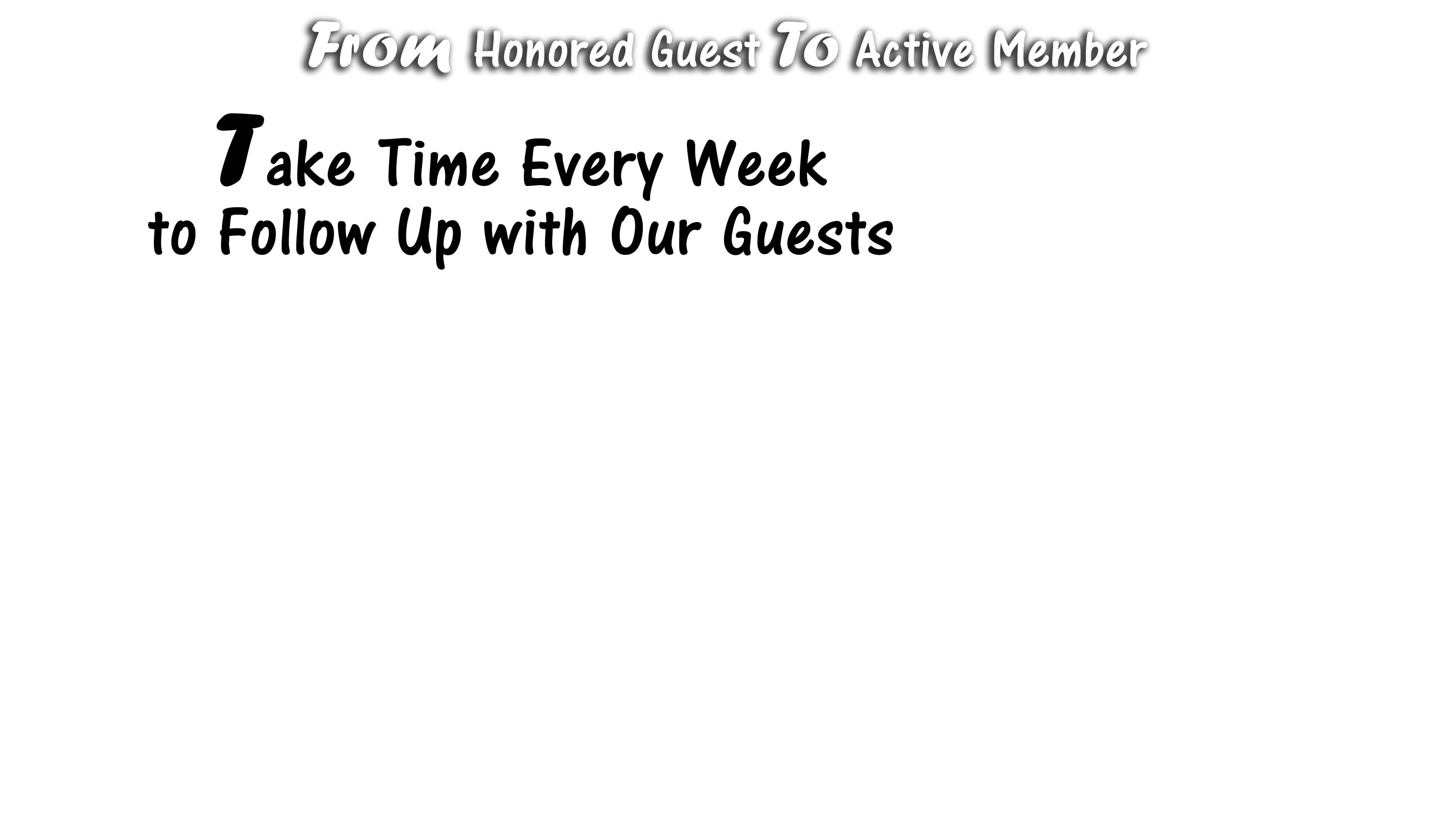 PURPOSE: To continue to build a relationship with the hope of their return
Scripture not only teaches us to plant a seed but to water it (1 Cor. 3:6-9)
We must continue to let the light of Christ shine through us (Matt. 5:14-16)
Write a card or email with a simple message of thanks and invitation to return
Please wait to fill out Attendance Cards until asked in each service
As you get to know them, invite to dinner or to your home for games/dinner
Encourage to get involved in a personal Bible study
Pray for them (1 Tim. 2:1)
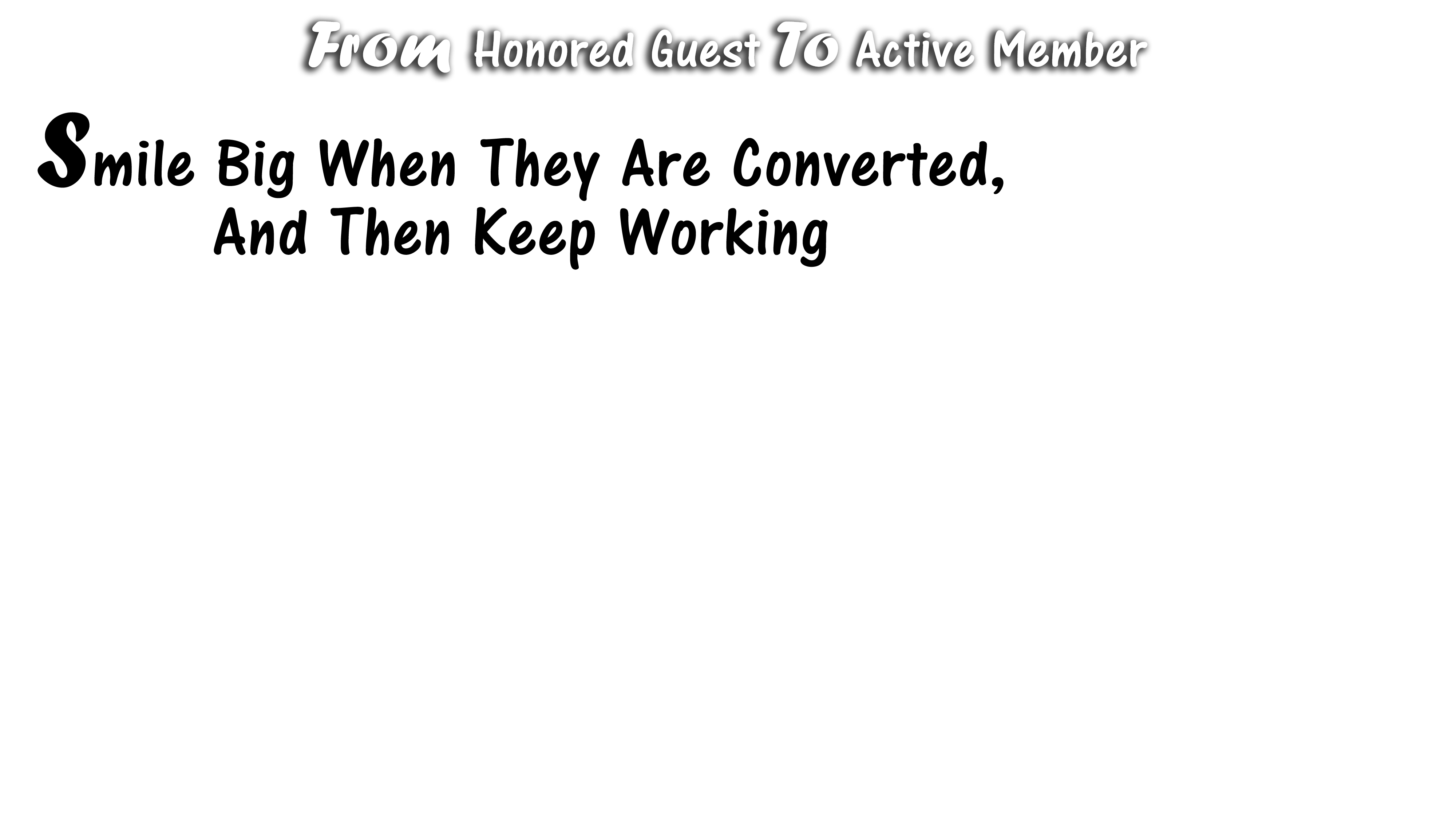 PURPOSE: To make feel a genuine part of the church family and to help them to grow into an active member in the body of Christ
Baptism is not the end of an effort  Baptism is the beginning of a new life
New converts need to grow in their faith (Matt. 28:20; 1 Pet. 2:2)
New converts need to grow in fellowship (Acts 1:14; 2:42; 1 John 1:7)
New converts need to grow in service (1 Cor. 15:58; Acts 14:22)
Service leads to involvement that leads to growth that leads to faithful Christian service that leads to heaven
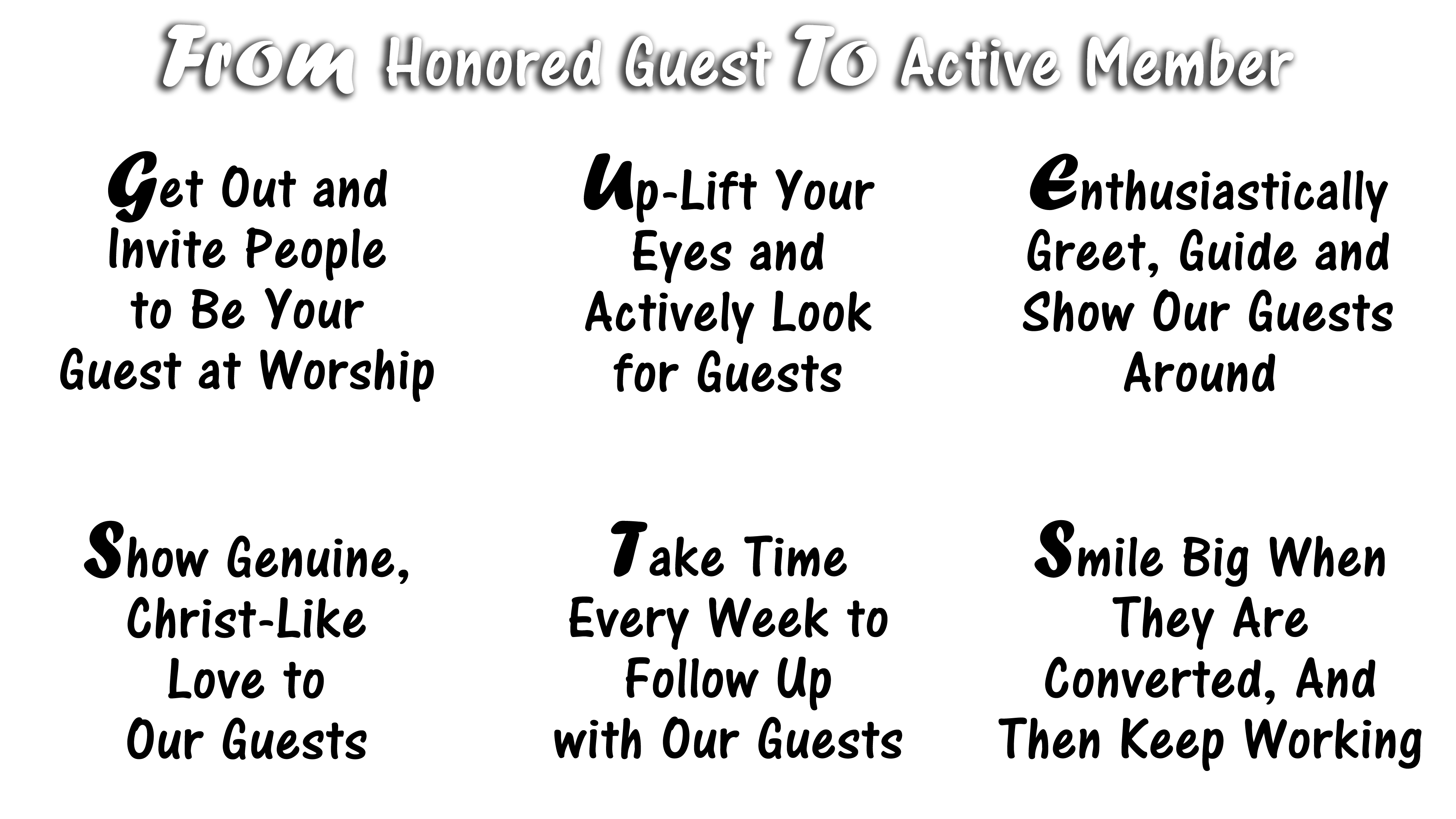 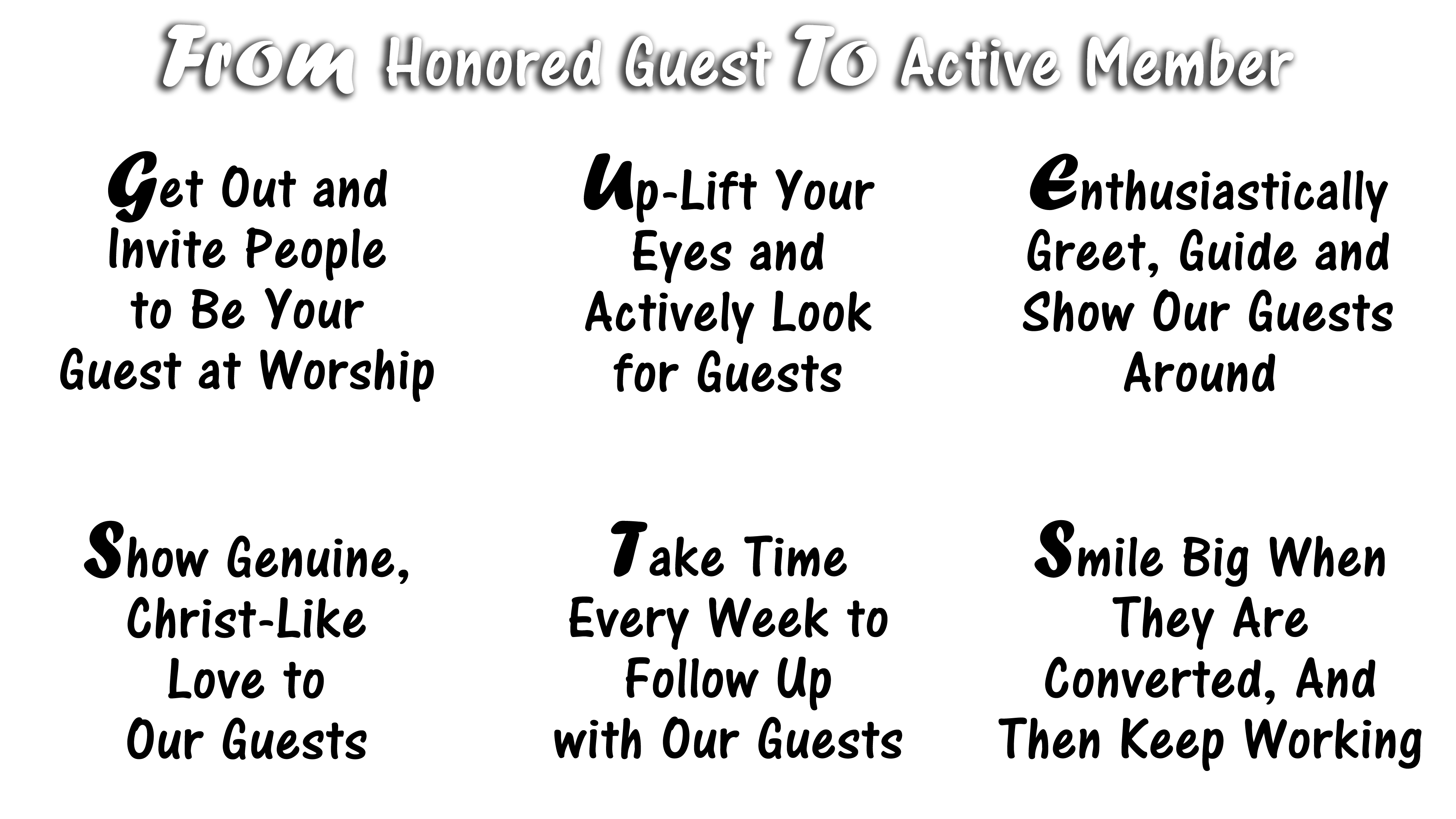 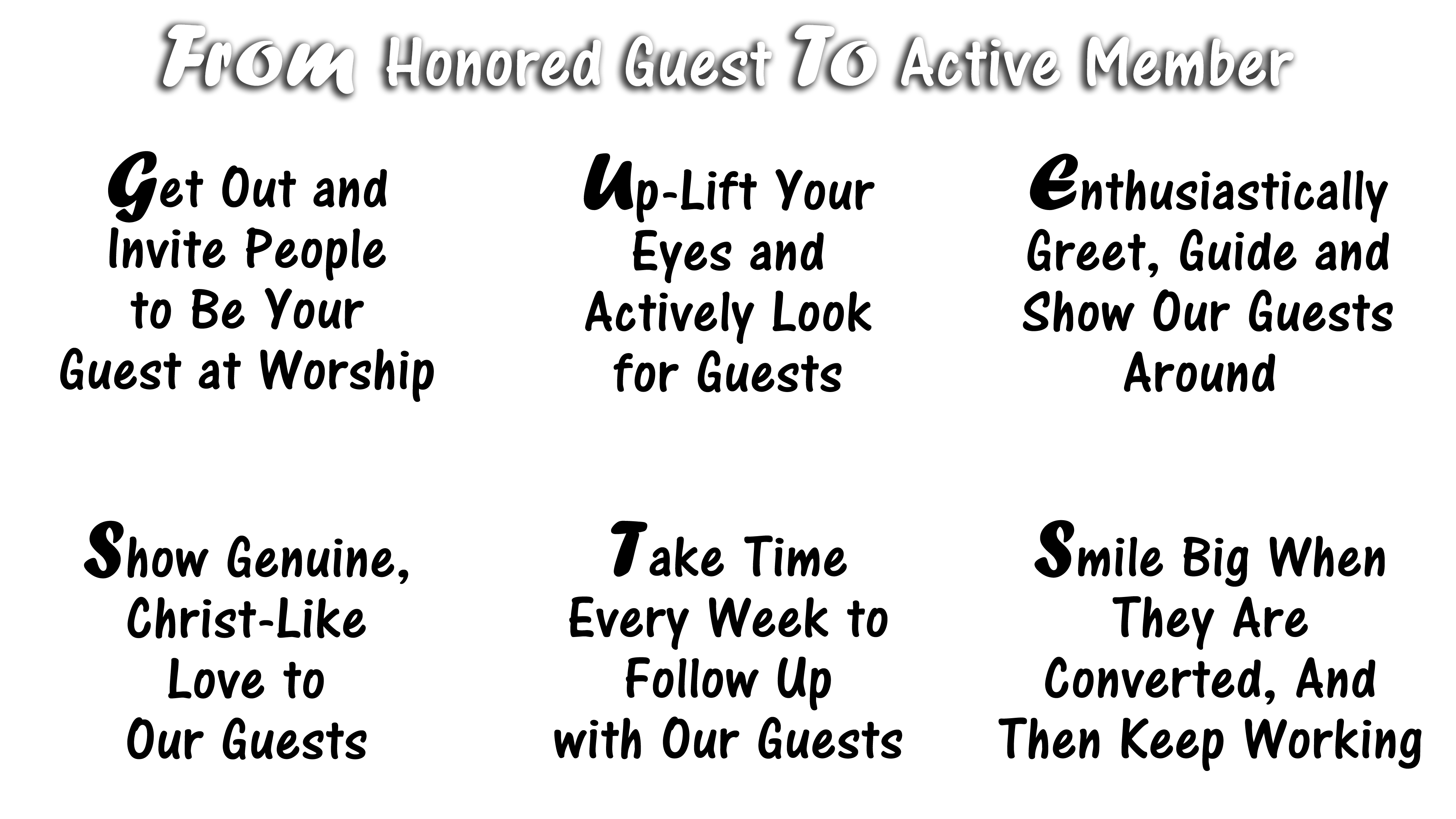 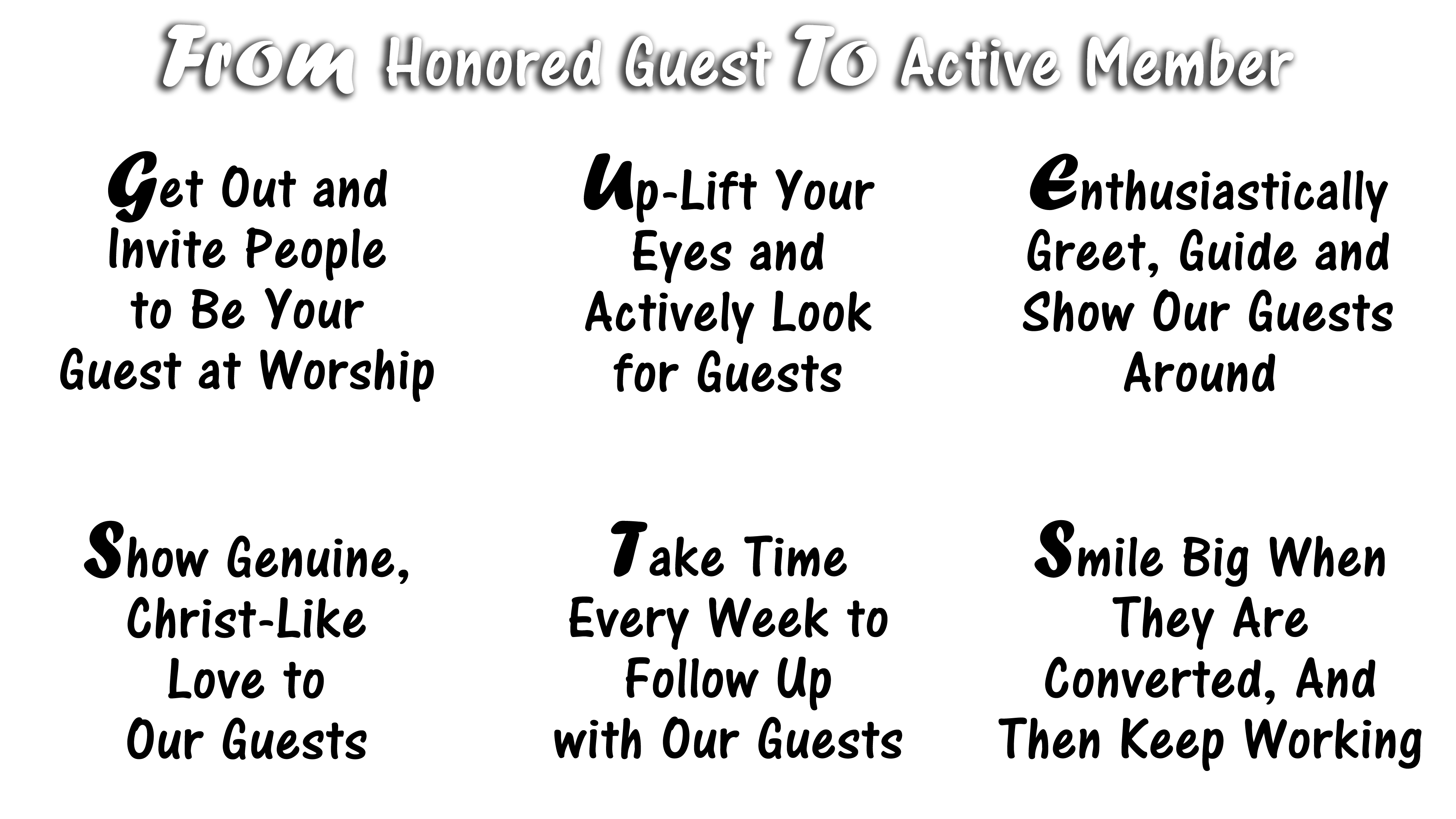 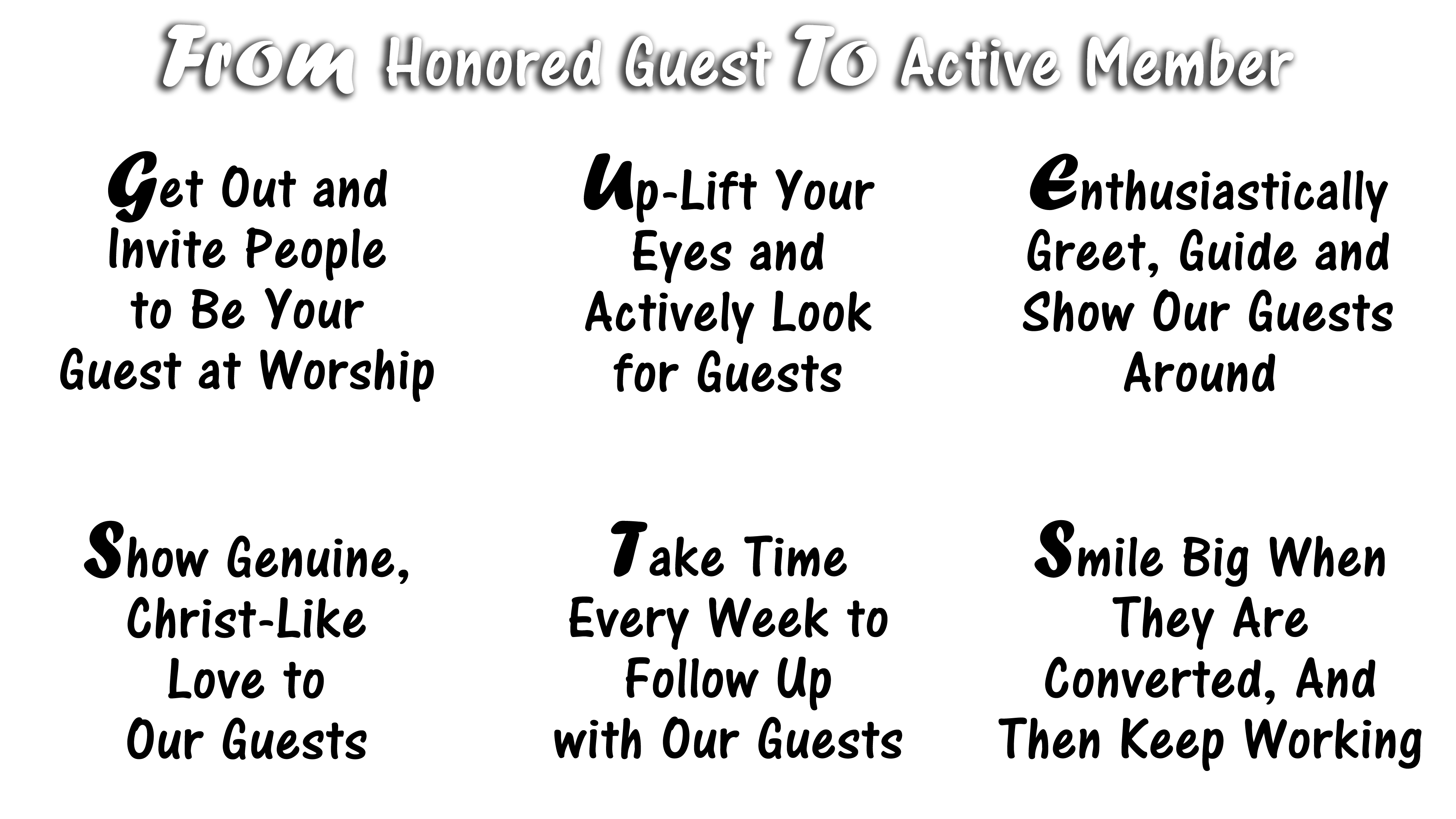 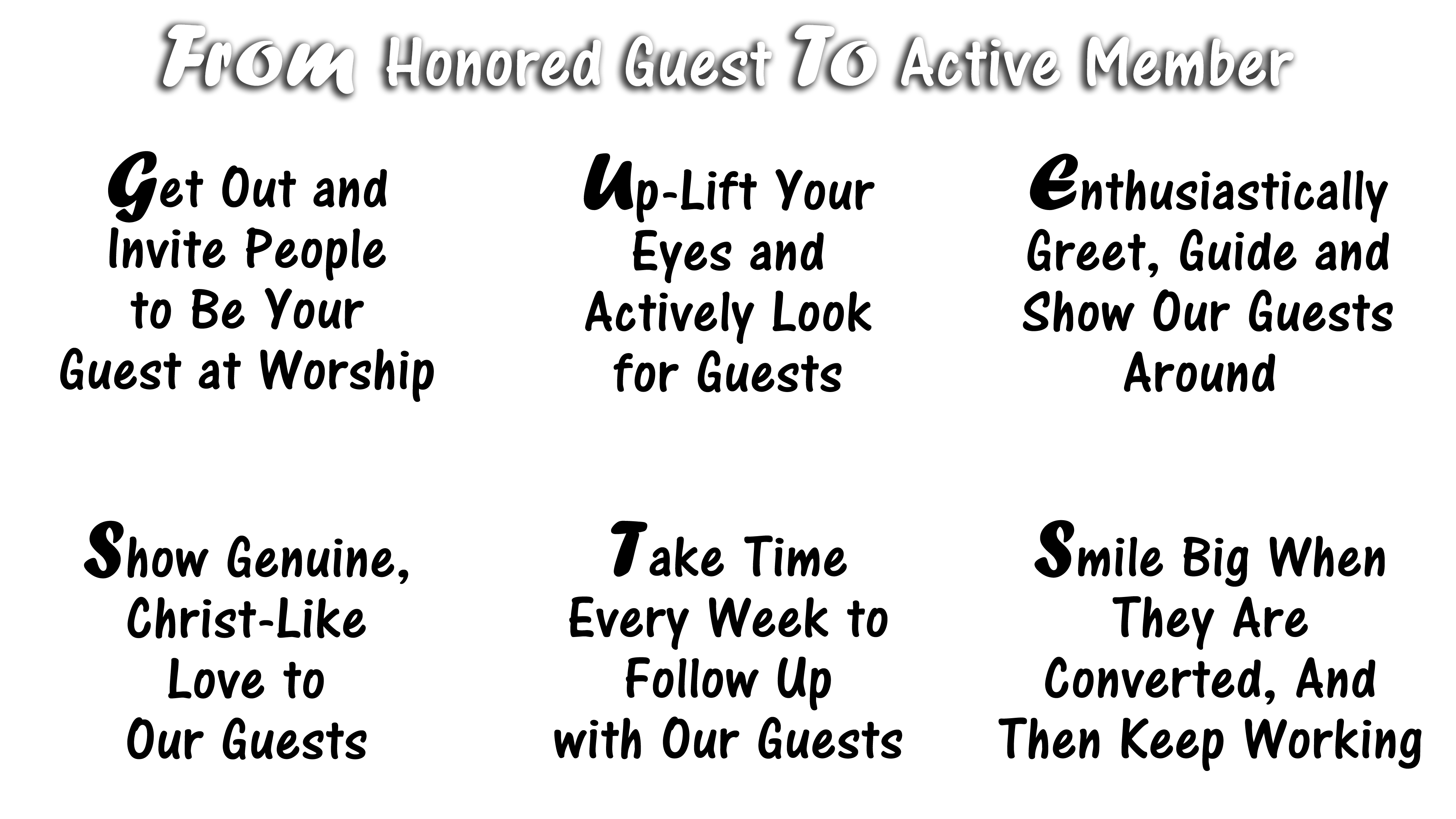 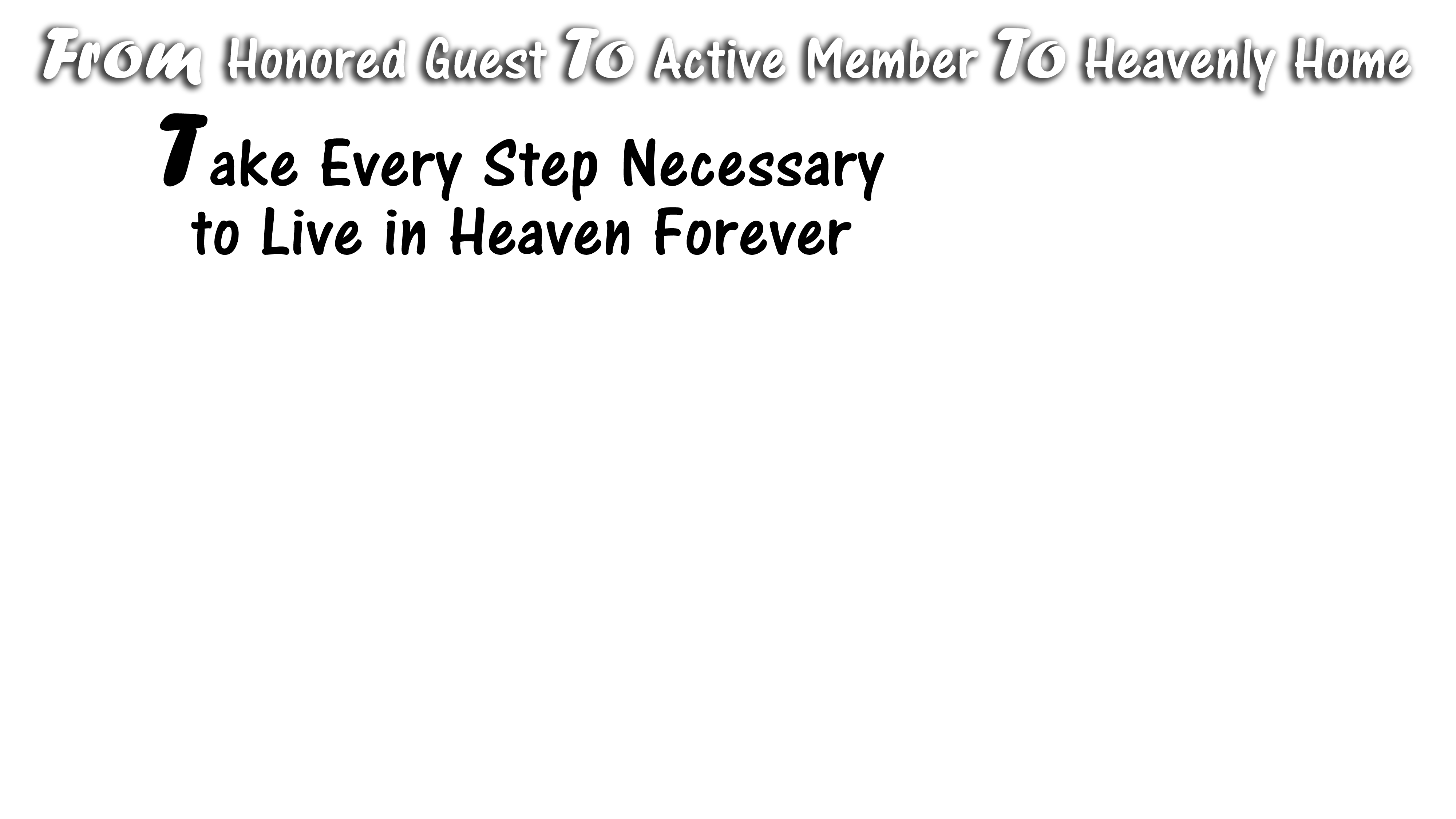 Believe Jesus is God’s Son – John 1:12
Repent of your sins and turn to God – Luke 13:3
Confess your faith in Jesus Christ – Matthew 10:32
Be immersed into Christ – Romans 6:3
Then, God will forgive all of your sins – Acts 2:38
Then, God will add you to His church – Acts 2:47
Then, God will register you in heaven – Hebrews 12:23
Walk faithfully with Him – 1 John 1:7